Коррекция нарушений слоговой структуры речиЗанятие №9«Односложные слова(3-й тип слоговой структуры)»
Подготовила: Салиндер Ксения Сергеевна
учитель-логопед МБДОУ д/с «Оленёнок»



п. Тазовский
Игра «Скажи наоборот»
Ход игры: взрослый, бросая мяч ребенку, произносит слово. Ребенок, возвращая мяч, называет антоним.
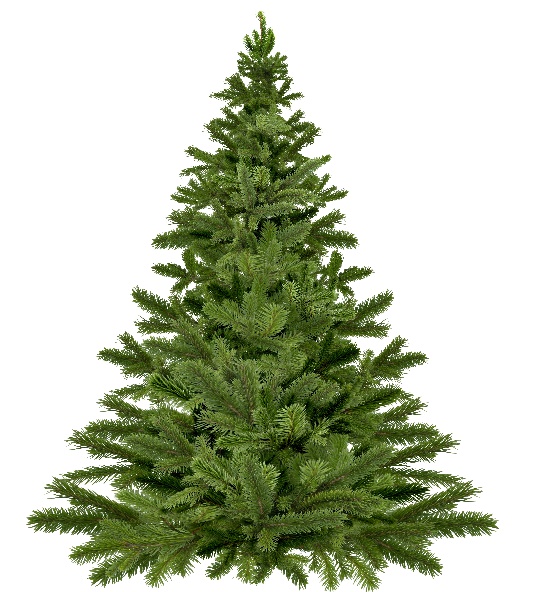 Упражнение «Узнай по описанию»
Ход игры: Перед ребенком – предметные картинки (ель, дом, лев, ком, пух). Взрослый говорит: «Внимательно рассмотри картинки. Я буду называть несколько слов, а ты – угадывать, о чем или о ком идет речь.»
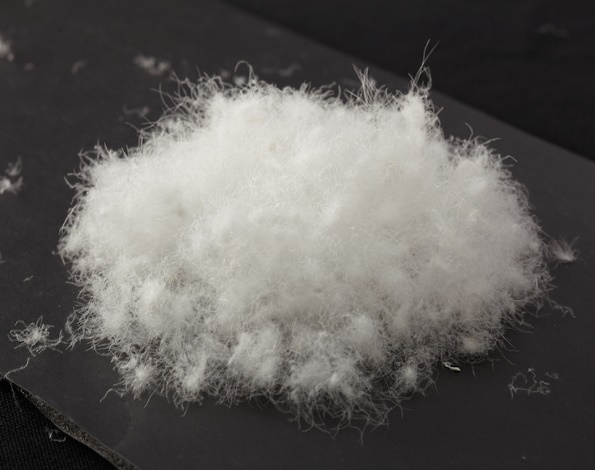 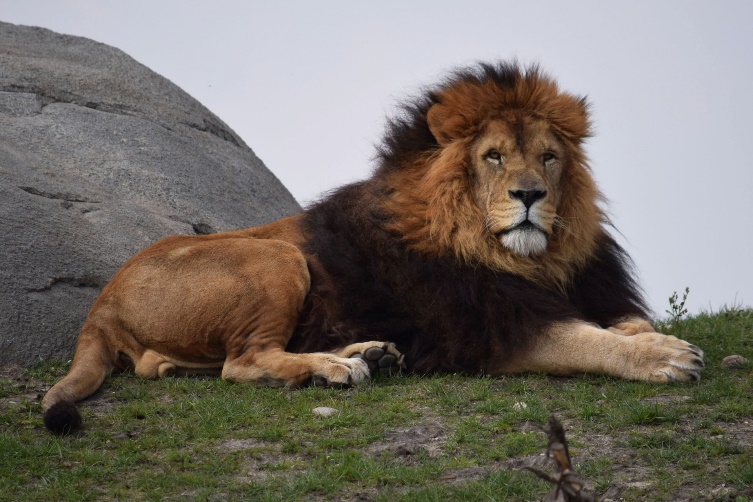 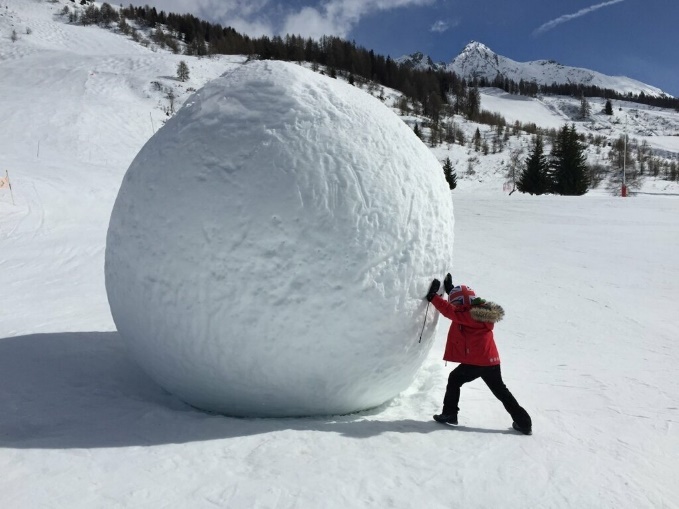 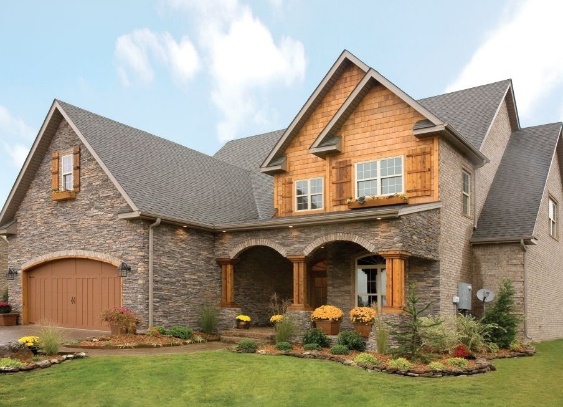 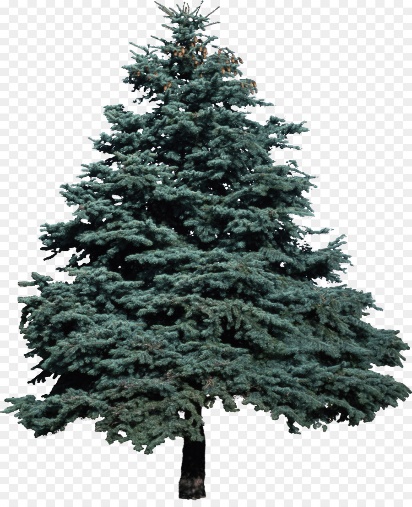 Упражнение «Отгадай загадки»
Ход игры: Взрослый говорит: «Я буду читать загадки, а ты – отгадывать их. Только не забывай, что отгадка рифмуется с одним из слов загадки.»
Игра «Назови пять предметов»
Ход игры: Взрослый говорит: «Я назову предмет, а ты назовешь как мы скажем если этих предметов будет пять.»